CEIAG at Rokeby
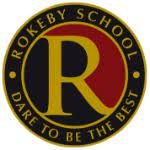 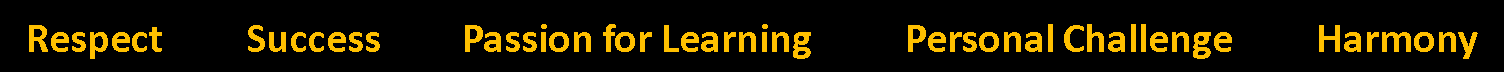 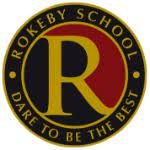 What does CEIAG stand for?

To enable all our students to access the best careers education guided by the Gatsby Benchmarks
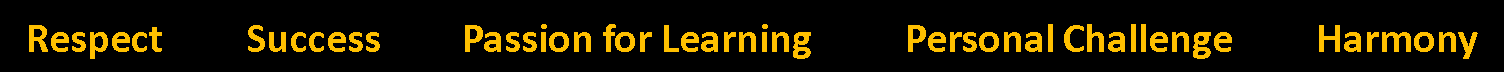 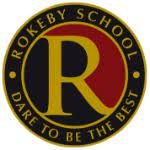 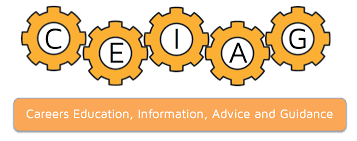 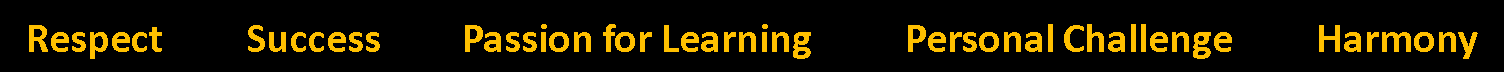 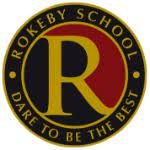 Rokeby Careers Vision

To enable all students to access the best careers education guided by the Gatsby Benchmarks
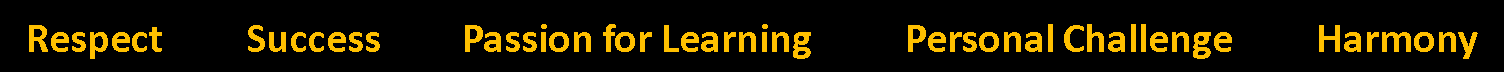 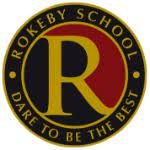 The Gatsby Benchmarks
A stable careers programme.
Learning from career and labour market information.
Addressing the needs of each pupil.
Linking curriculum learning to careers.
Encounters with employers and employees.
Experiences of workplaces.
Encounters with further and higher education.
Personal Guidance
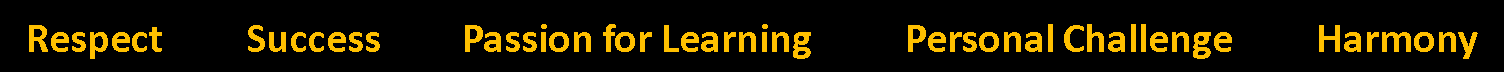 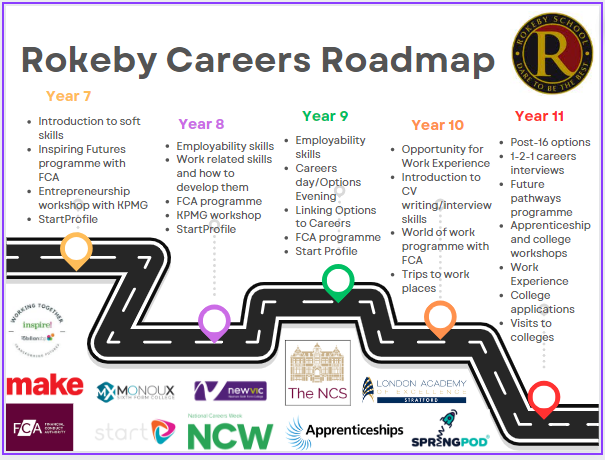 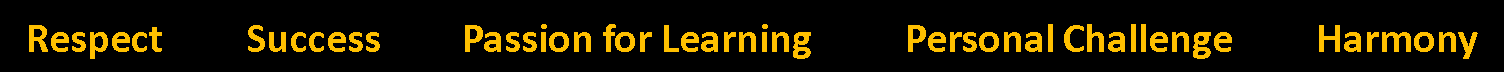 Start Profile
Computer Science Y7, Y8, Y9
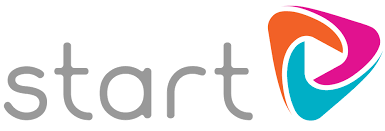 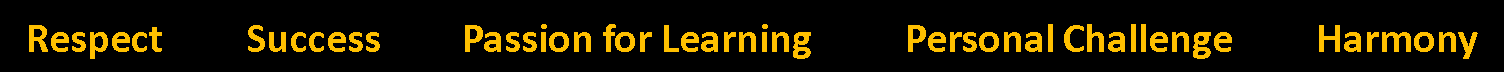 Registration activities

Employment skills
Soft Skills
Apprenticeships
Choices
Work Experience
Colleges
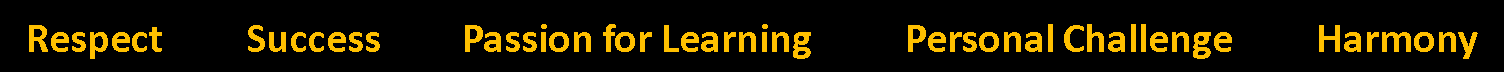 Careers Week
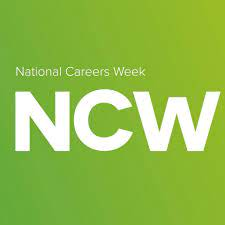 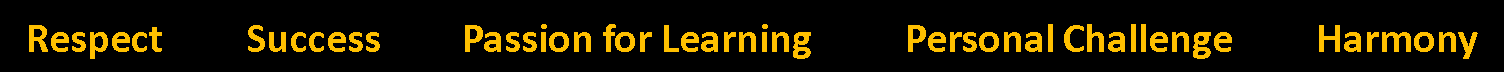